PLAN OPERATIVO ANUAL 2021 (Proforma)
Plan Operativo Anual 2021 (Propuesto)
SECTOR: AGENCIA DE CONTROL
Financiamiento necesario y no financiado para personal
Financiamiento necesario y no financiado para gasto corriente
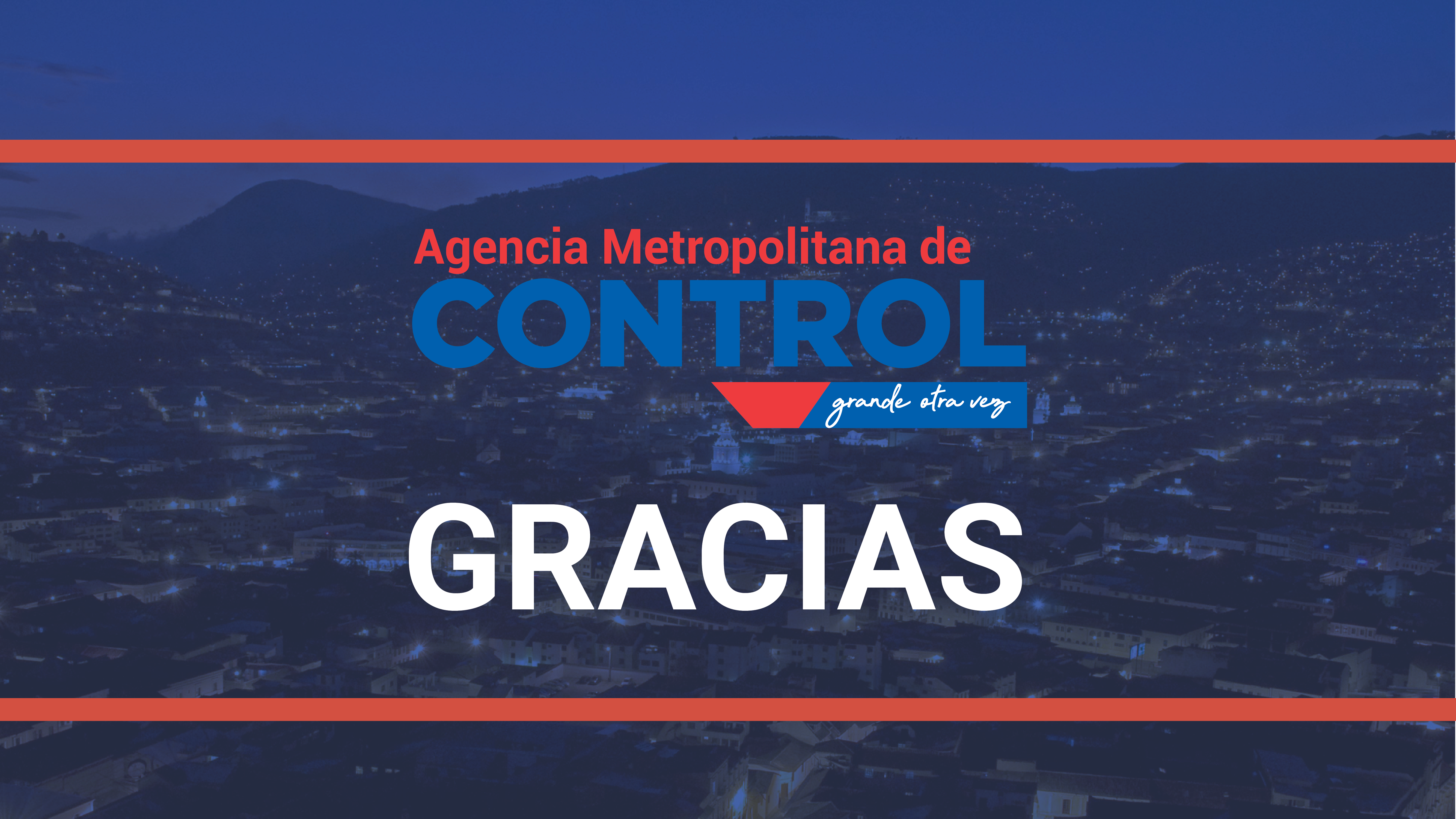